Муниципальное бюджетное общеобразовательное учреждение 
«Средняя общеобразовательная школа № 119»
 Авиастроительного района г.Казани
Боль и наркотики
                          



Выполнил: Ахсанов Ислам,
                                                          9 А класса
Необходимость боли
БОЛЬ – это  “глаза” и “уши” нашего тела. Без боли человек не проживает и дня: например, не чувствуя жжения, выпьет слишком горячего чаю и получит ожог полости рта и пищевода; не чувствуя, как царапают острые рыбьи кости, наглотается их и они могут воткнуться в стенки пищевода, вызвать кровотечение, воспаление и т.д.
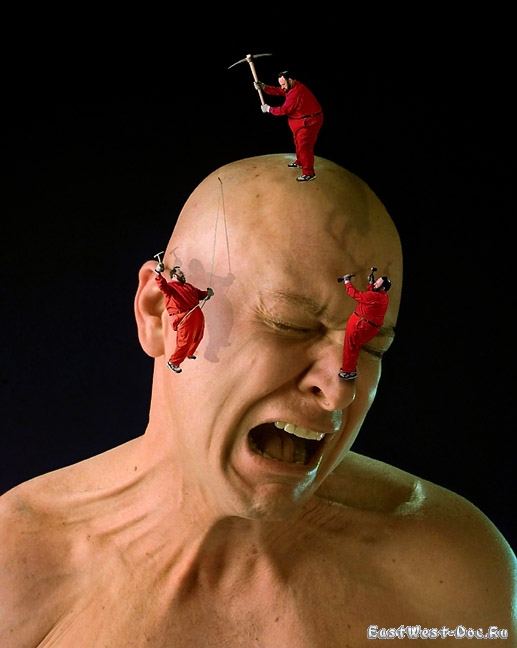 Необходимость боли
Необходимость боли
Чувство острой боли возникает у человека при  повреждении тканей, например, уколом, порезом, ушибом, ожогом и т.п. 
Боль - неприятное чувство , но очень нужное организму. Боль , как надежная охрана, информирует человека о повреждении тела, т.е. об опасности для здоровья и жизни, и принуждает принять меры для устранения этой опасности.
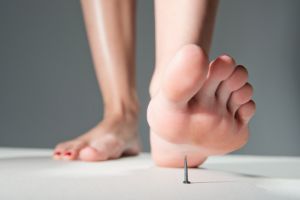 Боль и наркотики
Прямое показание для лечебного применения наркотика сильная  боль при травмах (когда возникает опасность развития болевого шока), инфарктах, злокачественных опухолях. Если сильной боли нет, то наркотики не назначают из-за множества сопутствующих вредных эффектов.
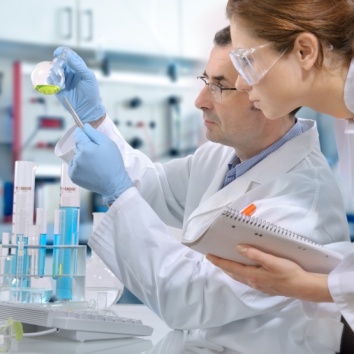 Обезболивающие средства (особенно наркотики) нельзя применять без необходимости, так как они изменяют клиническое проявление заболеваний и затрудняют диагностику, что может привести к смертельному исходу.
Поэтому снятие болевой чувствительности равносильно снятию службы охраны организма.
Не дай себя убить!
Выбери жизнь без наркотиков!
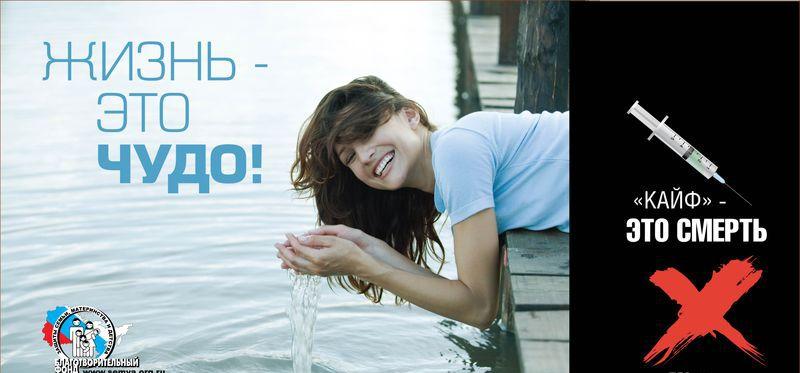 Источники
http://www.narcom.ru/publ/info/186
http://www.beznarkotikov.ru/bez_narkotikov-part1.htm
https://rehabexpert.wordpress.com/narc/